Turisticko - poznávací kurz
D e d i n k y       5.-9. jún 2023
Program kurzu
Pondelok	       7:30  - odchod
5.jún 2023	          Sv. Anton - prehliadka zámku
		          Banská Štiavnica -  Kalvária – komentovaná prehliadka
		          Čiernohronská železnica – skanzen vo Vydrove

Utorok 	          Skupina A - Skupina A - Spišská Belá - Múzeum J. M. Petzvala, Starý Smokovec, Hrebienok,  
6.jún 2023 	          vodopády Studenovodského potoka, Zamkovského chata, Skalnaté pleso 
                                  Skupina B - Starý mlyn, prielom Hornádu, Kláštorská roklina, Kláštorisko, Veľký Kyseľ, Glac, 
	          Pod Suchým vrchom, Suchý vrch, Geravy, Dedinky  

Streda	          Skupina A - Spišský hrad, Levoča - Chrám sv. Jakuba, Dobšinská ľadová jaskyňa 	
7.jún 2023 	          Skupina B - Čingov, Tomášovská Belá, Sokolia dolina , Glac, Pod  Suchým  vrchom, Zajfy,  Stratenská píla, 
                                                        Dedinky

Štvrtok	          Gotický Kostol v Štítniku, Ochtinská aragonitová jaskyňa,  jaskyňa Domica, Katedrála Nanebovzatia Panny  
8.jún 2023                 Márie a Strážna veža  v Rožňave,  Betliar,   Zejmarská roklina   
	  
Piatok                       Odchod z Dediniek
9.jún 2023                 Kremnica - prehliadka mestského hradu a mincovne
                                  Vstup do štôlne Andrej
Ubytovanie- Hotel Priehrada Dedinky
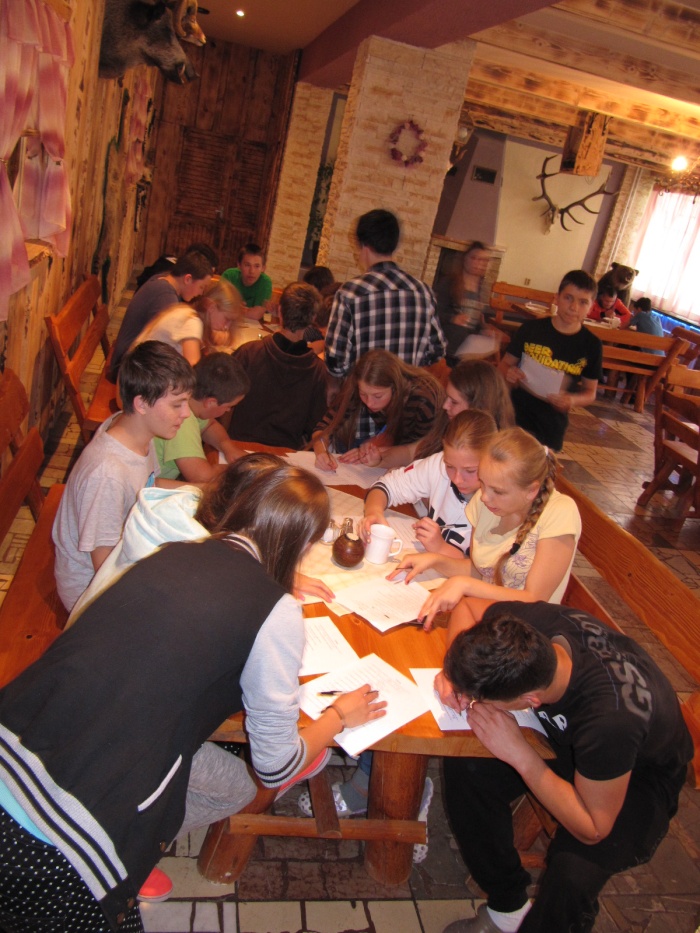 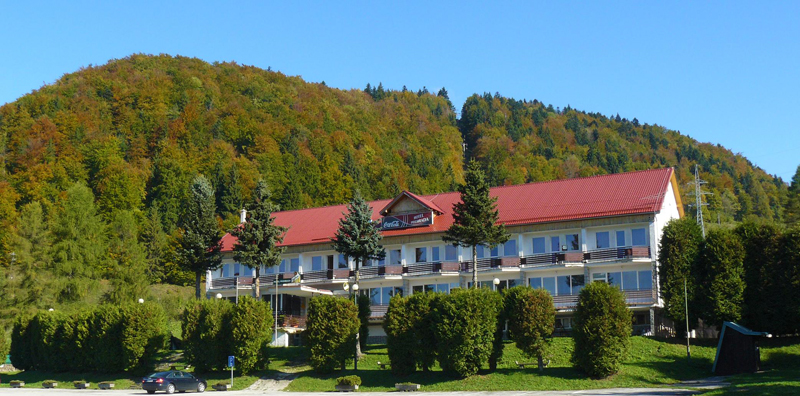 Svätý Anton - kaštieľ
Monumentálny  barokovo - klasicistický štvorkrídlový kaštieľ so štvorcovým nádvorím,  s cenným pôvodným mobiliárom            a zbierkou loveckých trofejí  
V minulosti patril rodom Koháryovcov a Coburgovcov
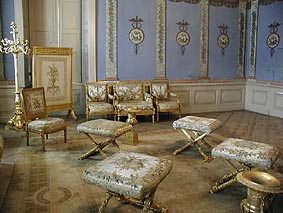 Starý zámok
Nový zámok
Banská Štiavnica
Kalvária
Nachádza sa na  vrchu Scharffenberg (Ostrý vrch)
Je súborom barokových sakrálnych stavieb z polovice 18.storočia, postavená bola v rokoch 1745 - 1750
Patrí medzi najkrajšie kalvárie Európy
Vybudovali ju na podnet pátra Františka Pergera z darov obyvateľov 
Erby na priečeliach zastavení pripomínajú významných donátorov  
Kalvária má 17 zastavení, tri kostoly (Dolný, Horný a Sväté schody), zastavenie Žalár a Svätý hrob 
Drevené reliéfy v kaplnkách predstavujú s kľúčové okamihy Ježišovho života
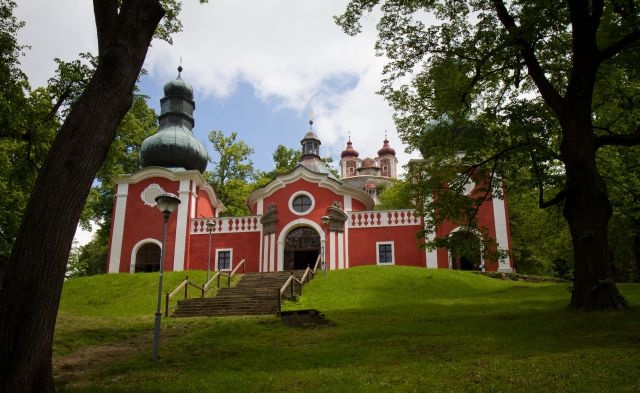 Jedinečná technická pamiatka - bývalá lesná úzkokoľajná trať, ktorá bola vybudovaná na zvážanie dreva k pílam a železnici.
Od roku 1992 preváža turistov dolinou Čierneho Hrona
Čiernohronská železnica
Spišská Belá - Múzeum Jozefa Maximiliána Petzvala
Prof. Dr. Ing. Jozef Maximilián Petzval (1807 – 1891) matematik, fyzik, vynálezca, zakladateľ modernej optiky a fotografie sa narodil v Spišskej Belej v rodine učiteľa. Študoval na Inštitúte geometrie v Pešti, kde v roku 1828 získal diplom inžiniera, v roku 1932 doktorát a od roku 1835 bol na univerzite riadnym profesorom. Definoval zákony, ktorými sa optika riadi dodnes.
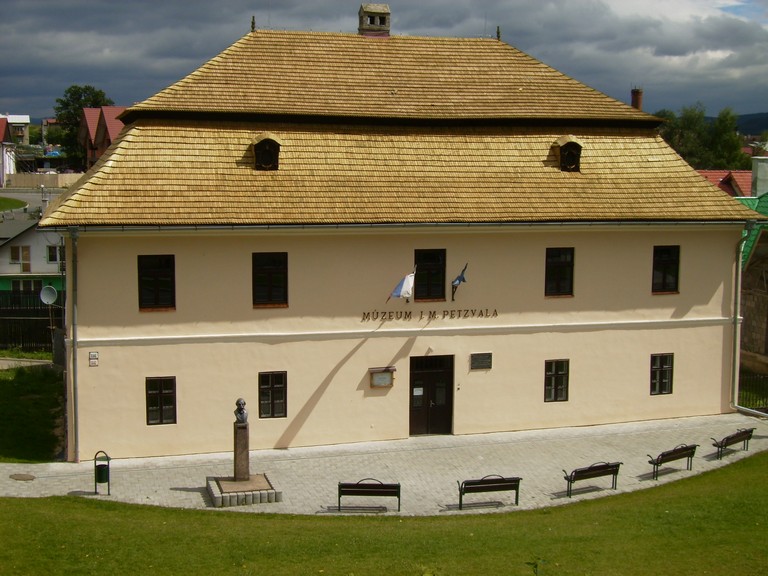 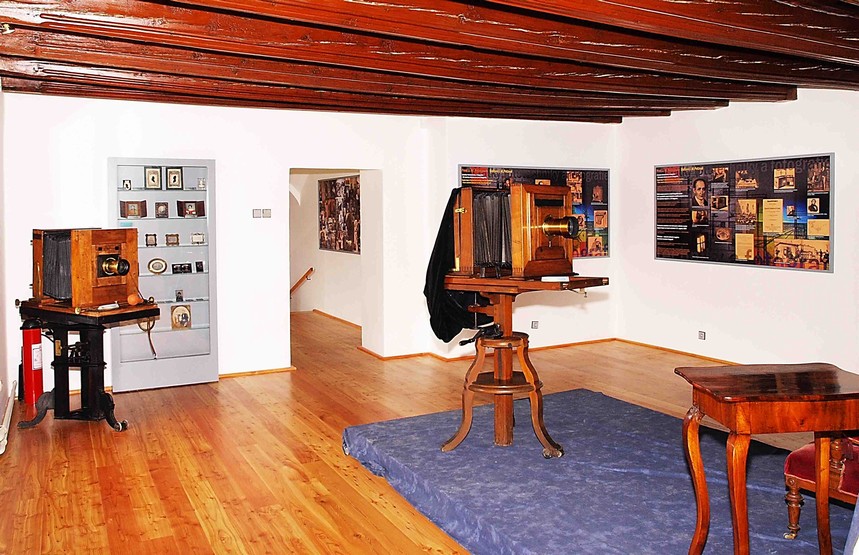 Hrebienok
Skalnaté Pleso
Vysoké Tatry
Prielom Hornádu, Kláštorská roklina, Kláštorisko, Kyseľ
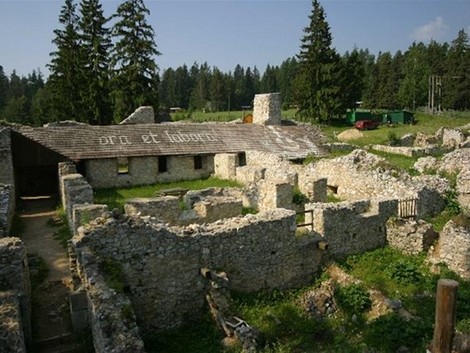 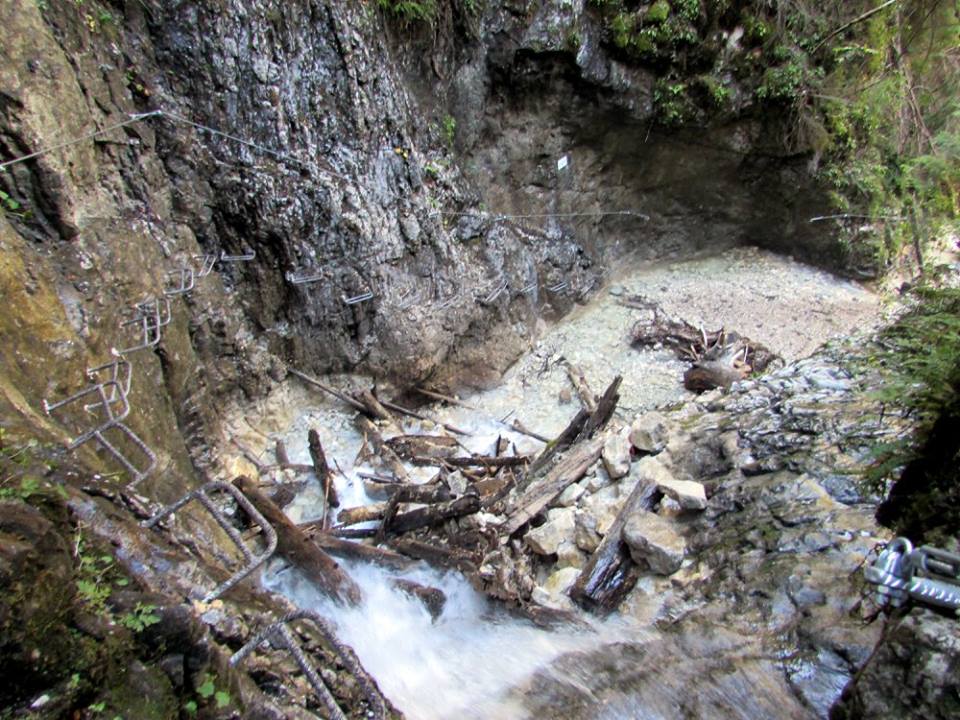 Spišský hrad je dokladom vývoja architektúry v hornom Uhorsku       od 12. do 18. storočia 

Považovaný je za jeden z najväčších hradných komplexov                         v strednej Európe

Bol kráľovským hradom,  patril kráľovnej Alžbete Kumánskej, matke Ladislava IV., Jánovi  Jiskrovi      
    z Brandýsa, rodu Zápoľským, ktorým ho v roku 1528 skonfiškovali Habsburgovci

V roku 1531 ho dostali Thurzovci, 
po nich Csákyovci, ktorí ho vlastnili až do roku 1945, i keď v ňom žili len do konca 17. storočia
Spišský hrad
Levoča
V polovici 13. storočia bola najvýznamnejším mestom Spiša, 
v 19. storočí strediskom  národného hnutia štúrovskej generácie 

Architektonickým skvostom je renesančná radnica a kostol sv. Jakuba, ktorý  patrí medzi najväčšie gotické chrámy na  Slovensku
 Najobdivovanejším prvkom  interiéru je oltár sv. Jakuba - najvyšší drevený gotický oltár na svete. Meria takmer 19 metrov a pochádza z dielne neskorogotického rezbára Majstra Pavla z Levoče
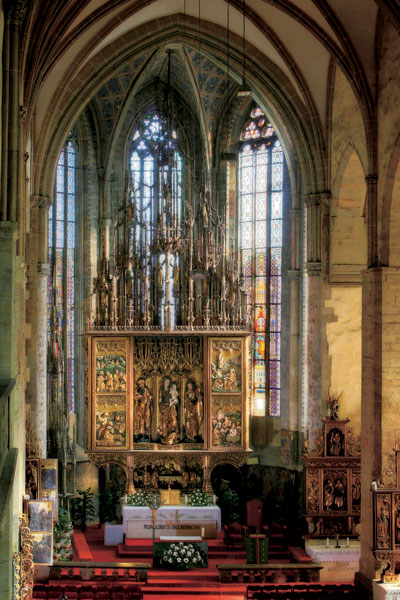 Dobšinská ľadová jaskyňa
Nachádza sa v južnej časti Spišsko-gemerského krasu v strednotriasových svetlých vápencoch
Dlhá je 1 483 m, s vertikálnym rozpätím 112 m, z väčšej časti je vyplnená ľadom,  vyskytuje sa v nej i klasická kvapľová výzdoba 
Vchod do jaskyne bol  známy už v minulosti, jej objaviteľ Eugen Ruffíni vstúpil do podzemia až v roku 1870 
Sprístupnená  je  od roku 1871 a je    jednou z prvých elektricky osvetlených jaskýň na  svete
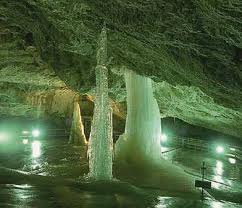 Sokolia dolina
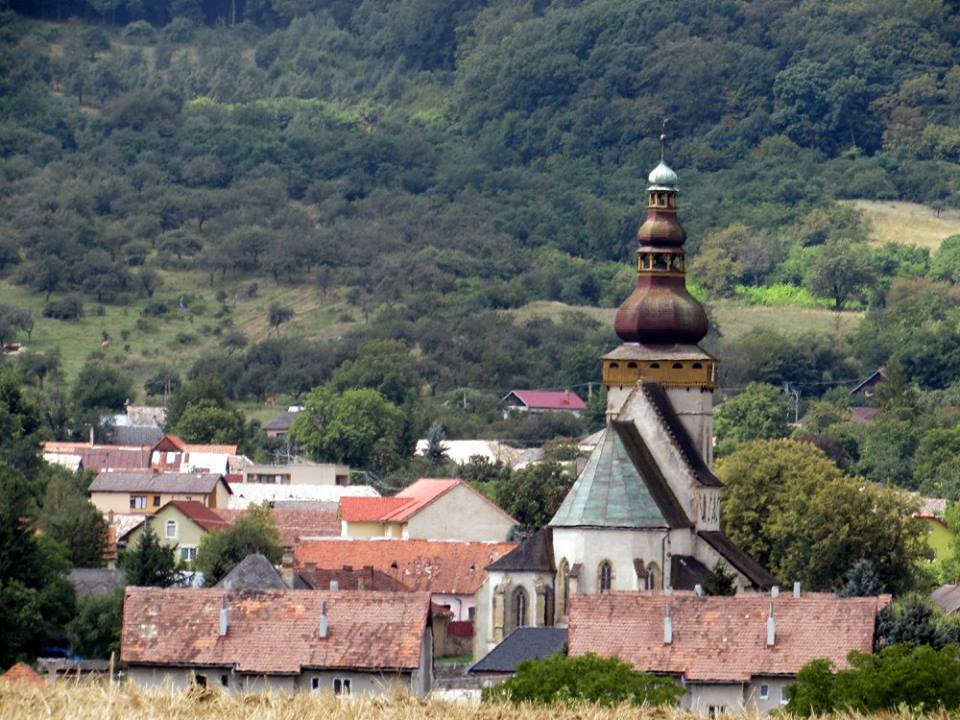 Štítnik 
základy gotickej trojloďovej baziliky pochádzajú z 13. storočia
 
v 14. storočí bola predĺžená hlavná loď, pristavaná sakristia                     a bočné lode

 zo 14. a 15. storočia pochádza fresková výzdoba kostola,           ktorá je považovaná za najrozsiahlejšiu zachovanú ukážku stredovekej nástennej maľby          na Slovensku 

najstaršie maľby na severnej strane presbytéria sú z obdobia             okolo roku 1350   

 interiér kostola bol vyzdobený      v niekoľkých etapách, staršie maľby boli často prekryté novými

fresky boli objavené počas rozsiahlej obnovy kostola                 v rokoch 1908 - 09
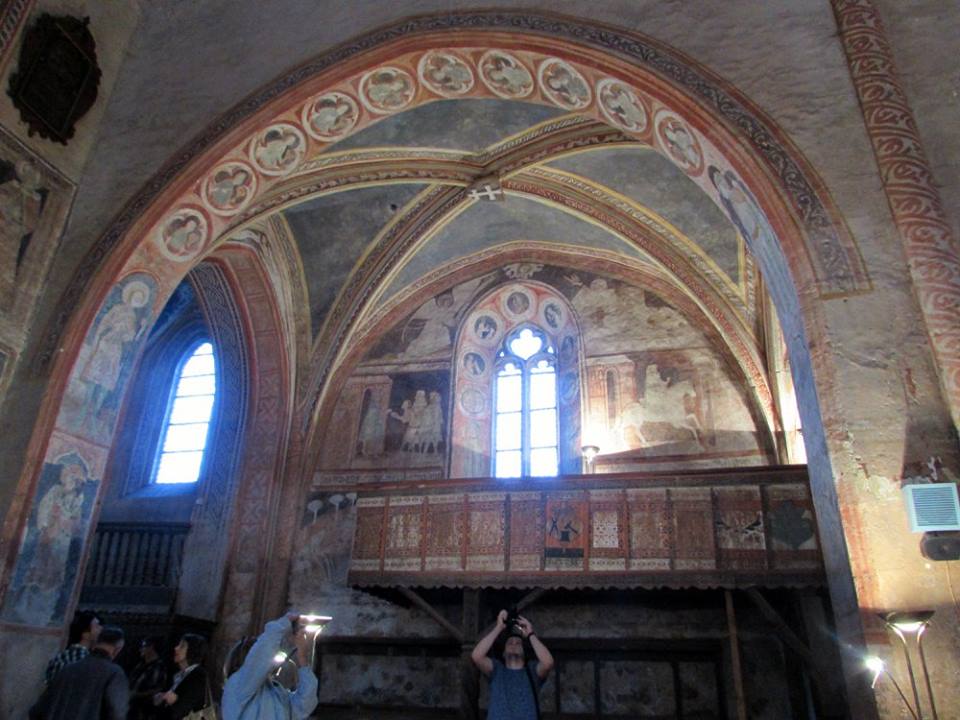 Predstavuje unikátny jav podzemného krasu vytvoreného v prvohorných  kryštalických vápencoch uprostred nekrasových hornín - fylitov 
Aragonitová výplň vznikla  v uzavretých podzemných priestoroch pôsobením vzlínajúcej alebo pomaly presakujúcej vody
Výzdobu tvoria masívne biele obličkovité útvary, ihlice a špirály a drobné vejáriky
Objavená bola v roku 1954  a pre verejnosť sprístupnená v roku 1972
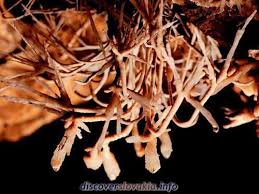 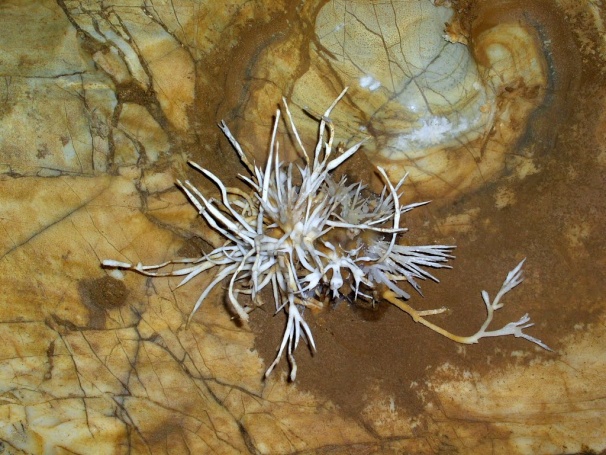 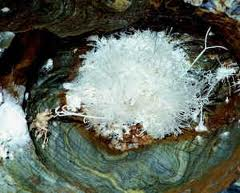 Ochtinská aragonitová jaskyňa
Domica
Jaskyňa v Slovenskom krase bola vytvorená eróznou činnosťou podzemnej rieky Styx.  

Tvorí jednotný celok s jaskyňou Baradla v Maďarsku.

Charakteristickou výzdobou sú kaskádové jazierka, cibuľovité stalaktity a pagodovité stalagmity. 

Známa je archeologickými nálezmi z neolitu, svedčiacimi o prítomnosti človeka tzv. bukovohorskej kultúry.
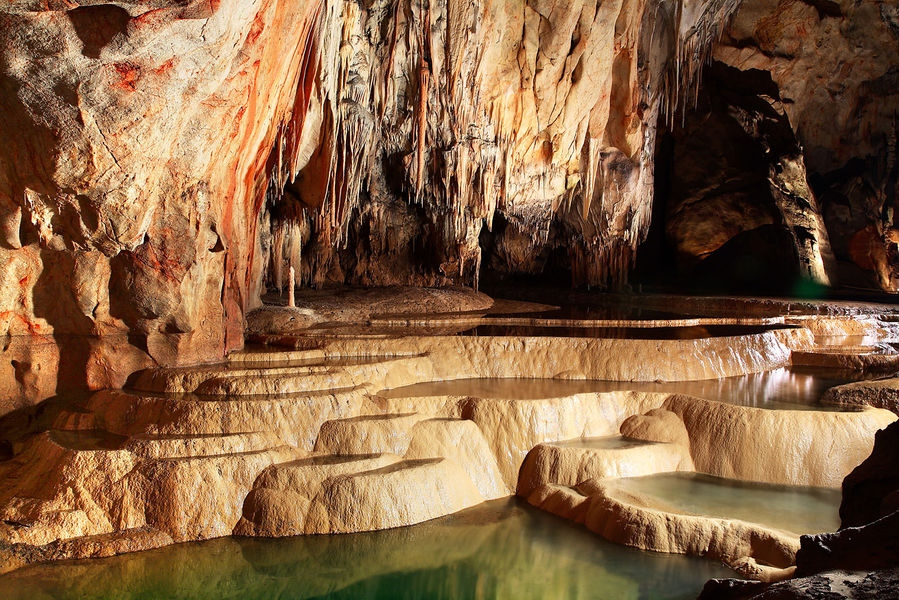 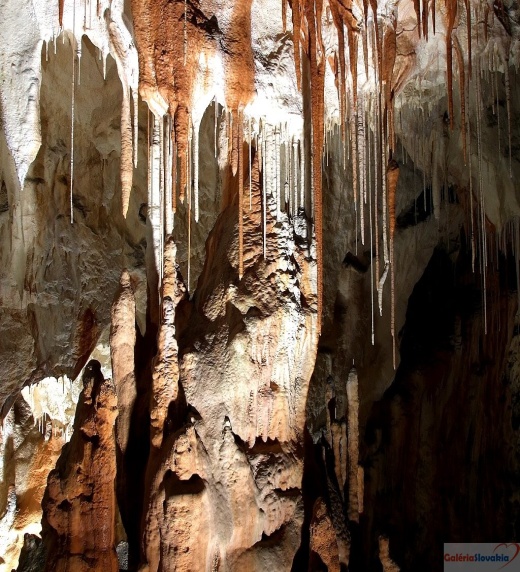 Jaskyňa bola vytvorená vo vápencoch silického príkrovu eróznou činnosťou 
Čierneho potoka 
 
Unikátnu  výzdobu jaskyne tvoria tenké sintrové  brčká, ktoré dosahujú   dĺžku až 3m
Už od roku 1964 sa v nej ako v prvej na Slovensku začala realizovať speleoterapia
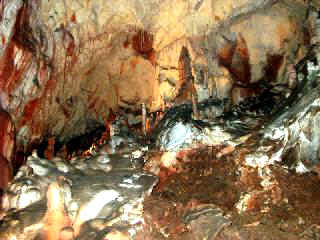 Gombasecká jaskyňa
Rožňava
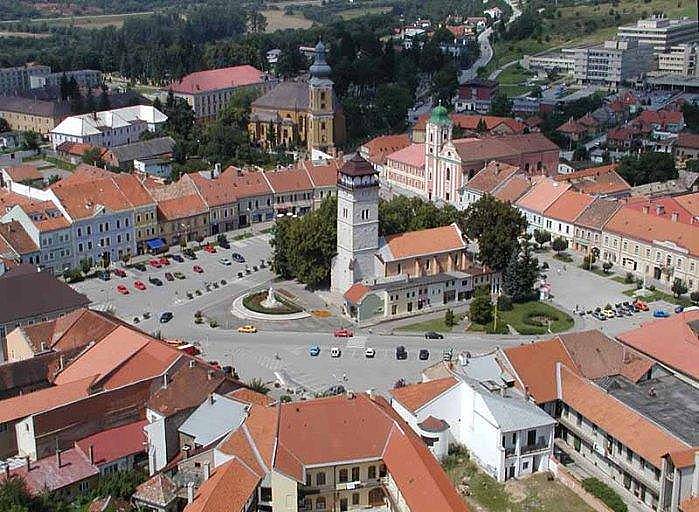 Rožňava je centrom Gemera 
Jej história  je spätá  s ťažbou vzácnych kovov i železnej rudy 

Dominantou námestia je neskororenesančná Strážna veža uprostred námestia 

Najcennejšou sakrálnou pamiatkou je biskupská katedrála
 - Kostol Nanebovzatia Panny Márie
Betliar - renesančný kaštieľ
Betliarsky kaštieľ je typické 
vidiecke šľachtické sídlo nesúce 
znaky stavebného vývoja od neskorej gotiky až po romantizmus 
Stojí v rozsiahlom anglickom parku.
Jeho história je spojená s rodom Andrássyovcov, ktorej členovia  zastávali významné funkcie                 na kráľovskom dvore 
Kaštieľ často navštevovali hostia 
z aristokratických a podnikateľských kruhov z celého Uhorska. 
Vo vlastníctve rodu zostal 
až do roku 1945
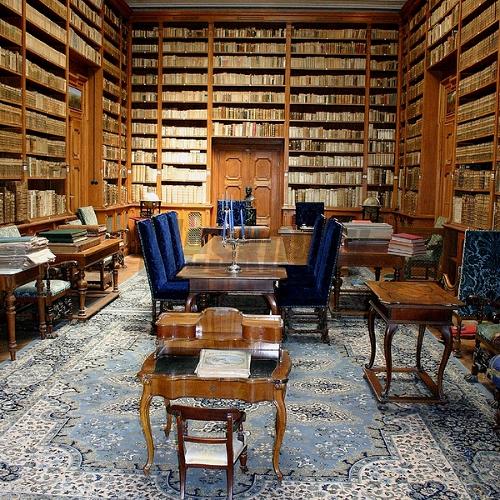 KremnicaKremnica patrila medzi najbohatšie stredoveké mestá v Uhorsku. Jej bohatstvo plynulo z ťažby zlata a striebra, ktoré sa tu ťažili od 10. storočia. Dominantou mesta je neskorogotický Kostol sv. Kataríny